بسم‌الله‌الرحمن‌الرحيم
	الذي علم بالقلم		علم‌الانسان مالم يعلم
 
سلامت معنوی در برنامه آموزش علوم پزشکی 
و مراقبت های سلامت

دكتر فريدون عزيزي
فرهنگستان علوم پزشكي جمهوري اسلامي ايران
دانشگاه علوم پزشکی شهید بهشتی

دانشگاه علوم پزشکی و خدمات بهداشتی درمانی جهرم، دی ماه 1394
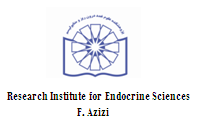 رئوس مطالب
لزوم ورود سلامت معنوی در سیاستگذاری نظام سلامت
توجه صاحبان حرف پزشکی به سلامت معنوی
موانع بکارگیری سلامت معنوی در مراقبت بیماران
سلامت معنوی در آموزش و پژوهش پزشکی
سلامت معنوی در ارایه خدمات سلامت
رشد معنویت و دین در کودکان
نتیجه گیری
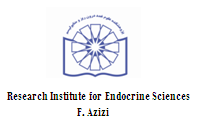 چرا بايد سلامت معنوي در سياست گذاري نظام سلامت ملحوظ شود؟
اثرات داشتن ديدگاه معنوي بر روي سلامت جسمي، رواني و اجتماعي اثبات شده است و كاهش سلامت معنوي يكي از علل اصلي افت شاخص هاي سلامتي در ابعاد ديگر است.
نقش سلامت معنوي در تسريع بهبود بيماري ها و افزايش تحمل بيماري اثبات شده است از طرفي بيماران در اختيار سيستم هاي مراقبت بهداشتي و درماني هستند و لازم است در زمان بيماري از فرصت مداخلات معنوي در بهبود بيماران استفاده كرد.
داشتن ديدگاه معنوي قوي در كاهش تقاضاي دريافت خدمات بهداشتي و درماني موثر است لذا براي كاهش هزينه هاي درماني مي توان از اين مداخلات استفاده كرد.
در بهبود وضع سلامت معنوي يكي از اعضاي تيم كاري متخصصين سلامت هستند.
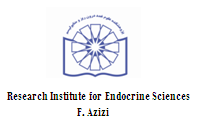 دماوري، بهزاد. سلامت معنوي. انتشارات طب و جامعه، تهران، 1388.
Spirituality and other Dimensions of Health
Since 1991, the National Institute for Healthcare Research has reviewed studies that examine the influence of spirituality on health. These studies looked at the effects of spirituality on the likelihood of dying from conditions such as respiratory disease, cancer, and heart disease. Most studies compared individuals who participated in religious activities to those who did not, and the studies found that religious or spiritual people lived longer. This effect was seen in both men and women from different age groups, religions, ethnic groups, and countries.
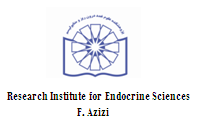 Larson DB, Swyers JP, McCullough ME. Scientific research on spirituality and health. Rockville MD: National Institute for Healthcare Research. 1998.
یافته های مطالعات سلامت معنویدر کشورهای دیگر
صاحبان حرف پزشکی کمتر از افراد جامعه، مذهبی و معنوی هستند (33% روانشناسان، 46% مددکاران در مقابل 72% جمعیت آمریکائی)
فقط 11% از پزشکان عمومی در مورد مذهب و سلامت معنوی با بیماران صحبت می کنند (در حالی که 63-40% از بیماران علاقمند هستند که پزشک این مطالب را مطرح کند).
96% پزشکان میسوری معتقدند که سلامت معنوی بعد مهمی از سلامت است؛ 86% باور دارند که بیمارانی که سئوالات مذهبی دارند باید به کشیش معرفی شوند و 58% معتقدند که پزشکان باید در مورد سلامت معنوی بیماران صحبت کنند، ولی اکثریت آنها این کار را انجام نمی دهند.
(Bergin AE Psychotherapy 1990); (Maugans TA Journal of Family Practice 1991); (Daaleman TP Journal of Family Practice 2/1999);  
(Maugans TA Journal of Family Practice 1991); (King DE Journal of Family Practice 1994); (Ellis MR Journal of Family Practice  1999)
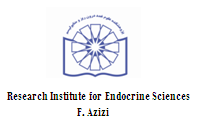 چالش های پزشکان در ارتباط با توجه به سلامت معنوی
(Ellis MR Journal of Family Practice  1999)
فراواني نظر پزشکان در مورد "تاثير معنويت در سلامت"
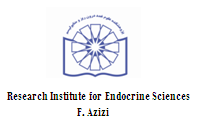 فراوانی نظر پزشکان در مورد اینکه "اگر بیمار موضوع مذهب/معنویت را مطرح کند پزشک نیز در این مورد گفتگو کند"
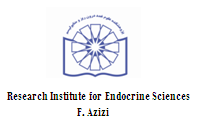 Medical Schools and Spirituality
In 1992, only three medical schools offered courses in religion, spirituality, and medicine. By 2006, over 100 of the 141 medical schools in the United States and Canada had these courses. In these 100 schools, 70% of the these courses are required courses. Interacting with chaplains and other members of the healthcare team and writing their own spiritual history are just two of the activities used to help students develop an understanding of the patient’s spiritual belief systems on the patient’s health. Initially reticent, the students found these experiences were very powerful and affected the way they delivery care in a positive way.
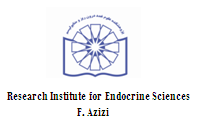 Graves DL, Shue CK, Arnold L. The role of spirituality in patient care: incorporating spirituality 
training into medical school curriculum. Acad Med 2002; 77(11): 1167.
ادغام سلامت معنوی در نظام ارایه خدمات سلامت
دلایل زیادی وجود دارد که ادغام سلامت معنوی در ارایه خدمات بهداشتی درمانی را الزامی می‌دارد. برنامه‌ریزی برای چنین ادغامی در کشورهایی که قانون اساسی آنها براساس بی‌تفاوتی به وحدانیت و باروهای مذهبی بنا شده بسیار دشوار و ناکامل است و منحصر به ادغام سلامت معنوی در امور بالینی بیماران بستری و به ویژه بیماران صعب‌العلاج می‌شود.
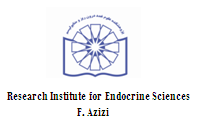 عوامل معنویت افزا
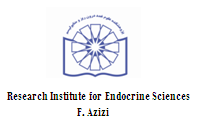 الهامی نیا ع ا. معنویت اسلامی، چیستی، چرائی و چگونگی. پژوهشکده تحقیقات اسلامی، 1390
آثار و کارکردهای معنویت
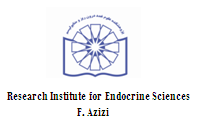 الهامی نیا ع ا. معنویت اسلامی، چیستی، چرائی و چگونگی. پژوهشکده تحقیقات اسلامی، 1390
موانع معنویت
عوامل اجتماعی
موانع فردی
1. حاکمیت غیردینی
2. مدیریت غیردینی
3. نافرمانی ولی امر
4. عدم اجرای قوانین شرعی
5. ریاکاری
6. ظلم و ستم
7. تبعیض
8. ترویج نادرست معارف دین
9. ترک امر به معروف و نهی از منکر
10. بدعت و خرافه
11. رواج اشرافی گری
12. اختلاف و تفرقه
13. هم نشینی با بدان
14. ناامنی
15. ناهنجاریهای اجتماعی
1. جهل
2. کفر
3. شرک
4. نفاق
5. غفلت
6. پیروی از شیطان
7. هواپرستی
8. گناه
9. رذایل اخلاقی
10. ناسپاسی
11. دین گرایی
12. حرام خوری
13. سهل انگاری در انجام وظایف شرعی
14. دشمنی با دوستان خدا
15. فقر
16.تعصب، لهویات، مشغول شدن به سخنان بیهوده، پرحرفی، پرگویی و پرخوابی و ...
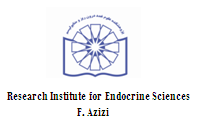 الهامی نیا ع ا. معنویت اسلامی، چیستی، چرائی و چگونگی. پژوهشکده تحقیقات اسلامی، 1390
راه کارهای تحقق عوامل و رفع موانع معنویت
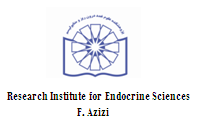 الهامی نیا ع ا. معنویت اسلامی، چیستی، چرائی و چگونگی. پژوهشکده تحقیقات اسلامی، 1390
ساده ترین روش اخذ سابقه معنویت از بیمار
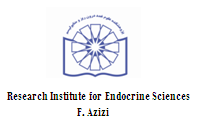 (Matthews DA The Faith Factor 1998)
راهنمای مراقبت های پرستاران در سلامت معنوی
حمایت از باورهای بیماران و احترام آنها
دعا کردن با بیمار اگر او درخواست می کند.
ارایه خدمات معنوی با عشق، محبت، حساسیت و همدردی
ارجاع به فرد مجرب معنوی در موارد لزوم
عدم تجاوز از حدودی که یک پرستار در سلامت معنوی ورود می کند.
Koenig HG. Medicine, religion, and health: Where science and spirituality meet. West Conshohocken, PA: Templeton Foundation Press. 2008.
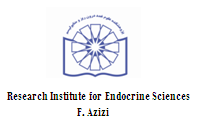 رشد معنویت و دین در کودکان
رشد معنویت هر انسانی یک روند دینامیک و فعال است که در طی یک دوران رخ می‌دهد. در طی این روند، انسان به طور فزاینده‌ای به معنی، هدف و ارزش‌های زندگی پی می‌برد.
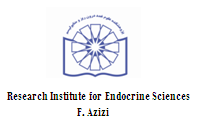 امروزه، تاثیر رسانه‌ها به ویژه تلویزیون، اینترنت و فیلم‌های سینمایی انکارناپذیر است. دوگانگی تاثیر این عوامل مثلاً رشد کودک در یک خانواده مذهبی که در معرض رسانه‌ای هالیوودی مستمر است بسیار پیچیده و پر از تعارض می‌باشد.
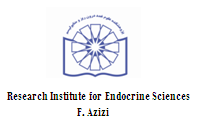 کودکانی که در خانواده‌های معنوی/ مذهبی رشد می‌کنند هیچگاه در مورد خداوند و ذات لایزال الهی سوال در ذهنشان نقش نمی‌بندد ولی کودکانی که در خانواده‌هایی رشد می‌کنند که معنوی/ مذهبی نیستند این سوالات را دارند و پاسخ آن و رموز معنویت را در جامعه جستجو می‌کنند و چه بسا به معنویت‌های کاذب دست می‌یابند.
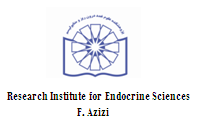 مراحل مختلف رشد معنوی
اتفاق نظر کامل در این مورد موجود نیست. مع‌هذا بنظر می‌رسد که در کودک نیز مانند افراد بالغ رشد معنویت در دو جهت عمودی ارتباط (با خداوند) و افقی (ارتباط با خود، دیگران و پیرامون) از ابتدای شروع ارتباط با والدین صورت می‌گیرد. برخی معتقدند که در رشد معنویت 3 دوره وجود دارد.
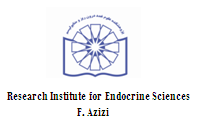 1- دوران اولیه کودکی: هنگامی که کودک بطور ساده «خوب» و «بد» را با توجه به تشویق و تنبیه‌ها قبول می‌کند.
2- دوران دیررس کودکی و نوجوانی: هنگامی که کودک/ نوجوان فهم بهتری از اخلاقیات کسب می‌کند.
3- دوران بالغین : هنگامی که فرد، نظرات جامعه را در مورد خوبی و بدی می‌پذیرد.
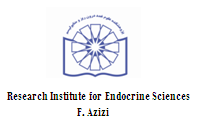 دوران نوجوانی
این دوران آمادگی معنوی نامیده می‌شود. نوجوان می‌تواند جهان معنوی را درک کند. دوره‌ای است که با طغیان در مورد قدرت‌ها و تعارضات با آنچه در مورد باورها و ارزش‌ها کسب کرده بود، همراه است. نوجوانان محدودیت‌های خود را آزمون می‌کنند، سعی بر جدایی از والدین دارند، و مایلند تصویر جداگانه‌ای از خود ایجاد کنند. رفقا و دوستان او در این مرحله بسیار مهم هستند و می‌توانند جهت رشد معنوی او را بنمایانند.
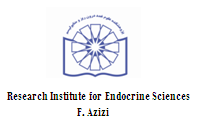 در مطالعات غربی‌ها، جوانانی که از کیفیت بالای سلامت معنوی برخوردارند، علایم افسردگی را کمتر از سایرین نشان می‌دهند و رفتارهای پرخطر دوران جوانی را کمتر انجام می‌دهند. این افراد به رفتارهای مرتبط با ارتقا سلامت بیشتر از جوانانی که کمتر مذهبی هستند، اقدام می‌کنند و این اهمیت دارد زیرا منجر به رفتارهای سلامت محور دوران بالغین خواهد شد.
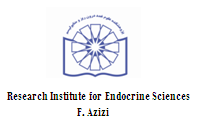 نتيجه گيری (1)
سلامت معنوی به عنوان بعد چهارم سلامت مورد قبول سازمان بین‌المللی بهداشت و کشورهای عضو آن قرار گرفته ولی تبیین مفاهیم و به کارگیری این بعد سلامت نیازمند تلاش بیشتری در جوامع مختلف است. بحث در مورد دین، معنویت و سلامت به سرعت در حال رشد و توسعه است، پژوهش‌های فراوانی در این زمینه انجام شده است و دین و معنویت به تدریج وارد ارایه خدمات سلامت می‌شود.
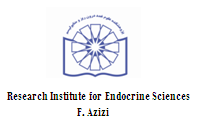 نتيجه گيری (2)
به کارگیری و ادغام سلامت معنوی در خدمات بالینی به ویژه بیماران صعب‌العلاج متداول‌تر و برنامه‌ریزی آن تا حدودی آسان‌تر است. مع‌هذا آن چه نیاز به برنامه‌ریزی دقیق‌تر دارد و انجام ان نیز با اشکالات بیشتری همراه خواهد بود، ادغام سلامت معنوی در پیشگیری ابتدایی و اولیه برای ارتقا سلامت جامعه و ورود آن در آموزش گروه پزشکی در دانشگاه‌ها و برنامه‌های آموزش مداوم است. صاحبان حرف پزشکی می‌بایست با مفاهیم، اثرات و دلایل و نحوه بکارگیری سلامت معنوی در نظام ارایه خدمات سلامت آشنایی داشته و به این باور برسند که حفظ، تامین و ارتقا سلامت جامعه و بیماران آنها در صورتی کامل است که کلیه ابعاد مختلف سلامت اعم از جسمی، روانی، اجتماعی و معنوی مورد نظر باشد.
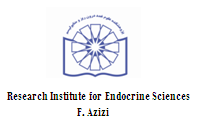 سپاس و اعتذار
دکتر سیدعلیرضا مرندی؛ ریاست محترم فرهنگستان علوم پزشکی
اعضای گروه سلامت معنوی فرهنگستان 
مطالب این مقاله توسط اعضای گروه سلامت فرهنگستان علوم پزشکی تهیه شده است. رئیس گروه: دکتر فریدون عزیزی، اعضا به ترتیب الفا: دکتر حسن ابوالقاسمی، دکتر پریسا امیری، دکتر جعفر بوالهری، دکتر سهیلا خزاعی، حجت‌الاسلام و المسلمین دکتر عبدا... حاجی صادقی، دکتر سیدحمید خوئی، دکتر بهزاد دماری، دکتر محمود عباسی، دکتر سیدمحمدرضا کلانتر معتمدی، دکتر سیدمحمدحسین کلانتر معتمدی، حجت‌الاسلام والمسلمین دکتر مجتبی مصباح یزدی، دکتر محمدحسن مقدم‌نیا، دکتر محمدحسین نیکنام، دکتر عباس وثوق

کارشناس: آقای لاجوردی
تهیه اسلاید و ویرایش: طاهره فخیمی‌عطاء
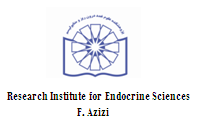 الا لا خیر فی علم لیس فیه تفعم، الا لاخیر قرانه لیس فیها تدبر، 
الا لا خیر فی عباده لیس فیها تفکر.

آگاه باشید! دانشی که قرین فهم نباشد، نفعی ندارد؛ 
بدانید! خواندنی که توام با اندیشیدن نباشد، سودمند نیست؛ هشیار باشید! عبادتی که بی تفکر باشد، خیر ندارد.

امام علی علیه السلام
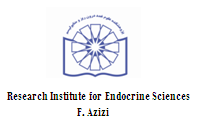 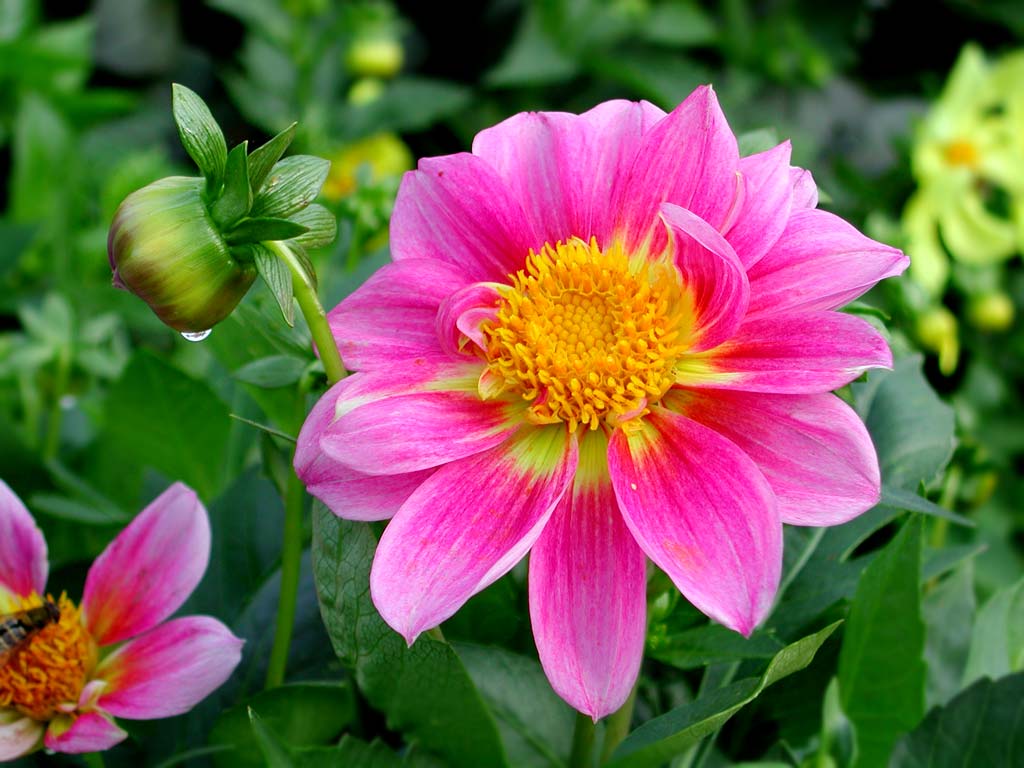 29